Автоматизация звука С в слогах
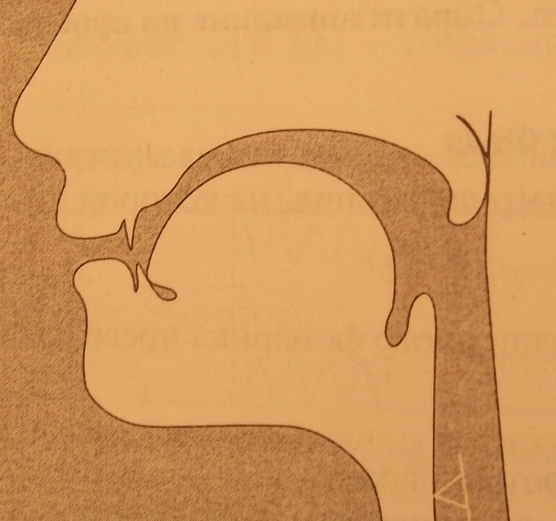 С-С-С
Губы улыбаются.
  Зубы на маленьком расстоянии.
  Язык, широкий, упирается в нижние зубки, посередине языка – канавка.
  Воздушная струя сильная и холодная.
  Горлышко не гудит.
Произноси отрывисто звук   [С]
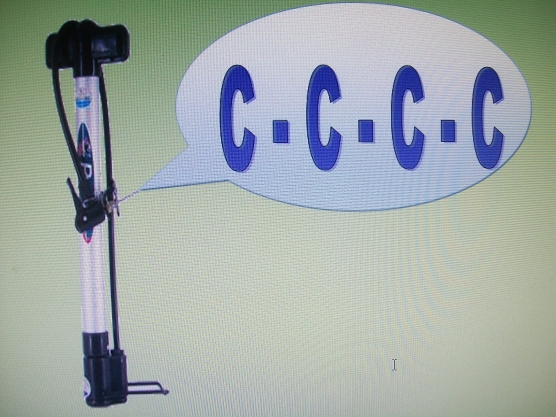 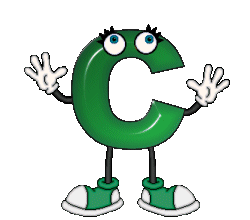 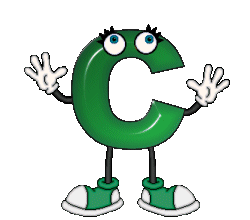 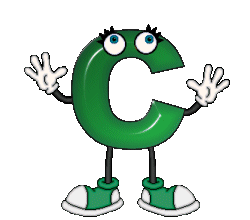 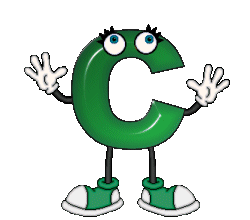 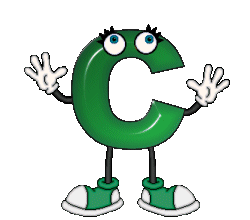 Произноси длительно звук   [С]
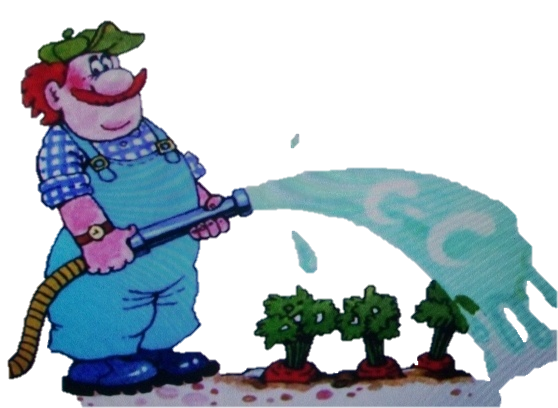 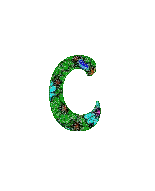 Узнай и назови  букву   С
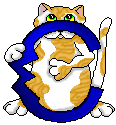 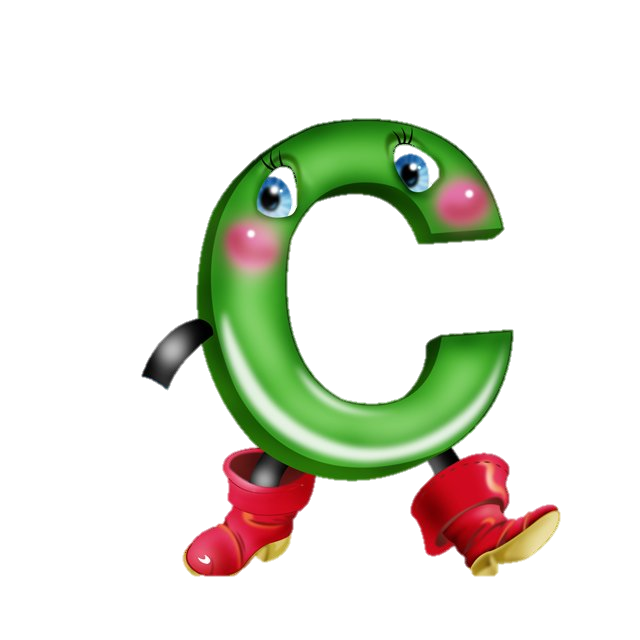 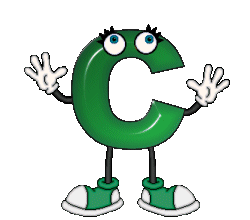 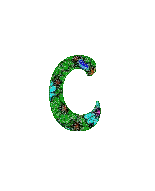 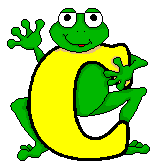 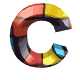 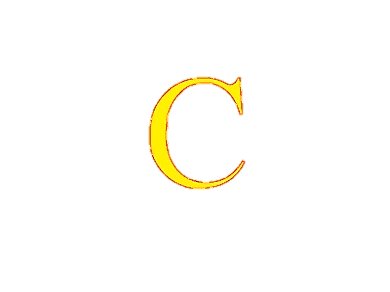 Посчитай, сколько здесь букв    С
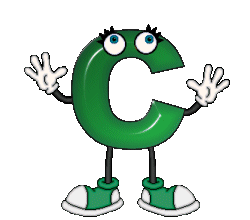 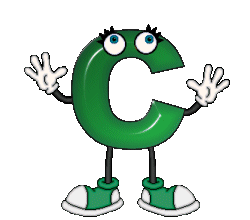 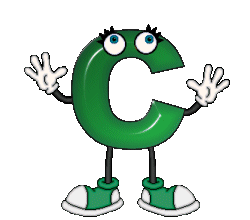 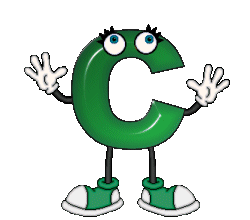 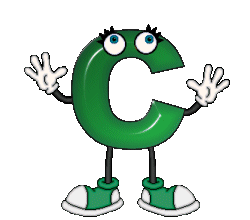 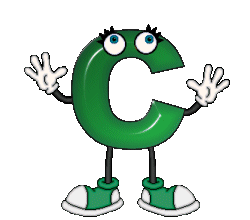 Произноси  слоги. Звук   [С] выделяй
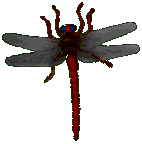 А
С
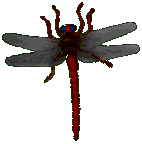 С
У
АС
УС
Произноси  слоги. Звук   [С] выделяй
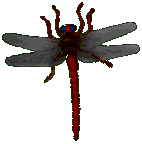 О
С
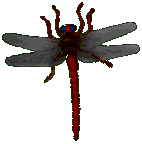 С
Ы
ОС
ЫС
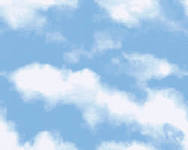 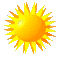 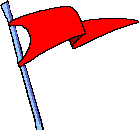 .
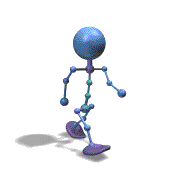 «Прошагай» вместе с человечком  по ступенькам,   произнося слоги   в заданной последовательности
Произноси  слоги. Звук   [С] выделяй
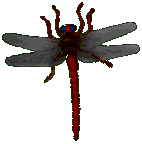 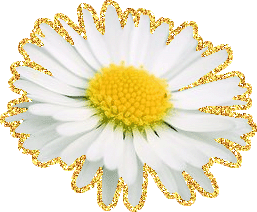 С
У
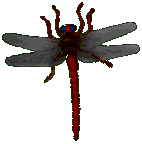 Ы
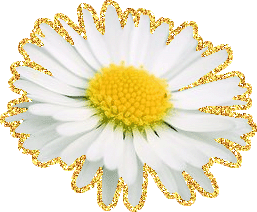 С
СУ
СЫ
Произноси  слоги. Звук   [С] выделяй
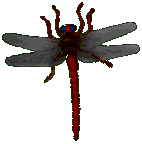 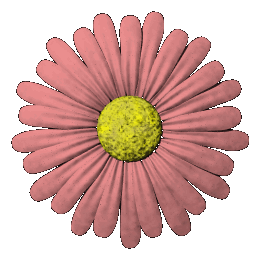 А
С
О
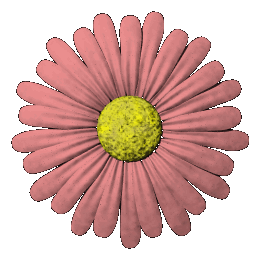 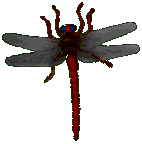 С
СА
СО
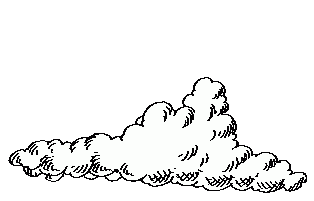 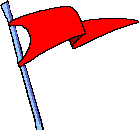 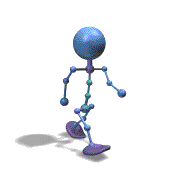 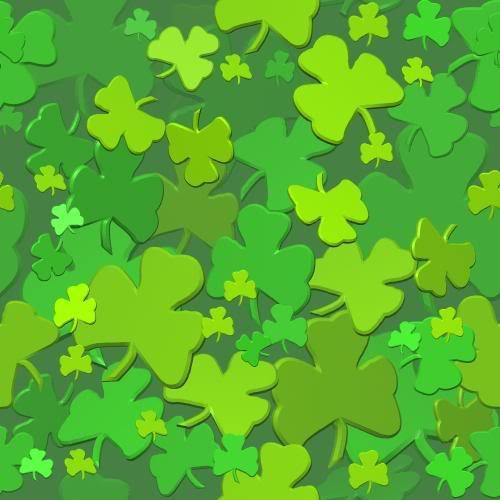 «Прошагай» вместе с человечком  по ступенькам, произнося слоги в заданной последовательности
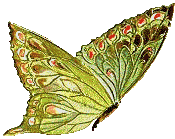 Молодцы!